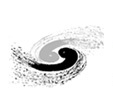 Lattice design for CEPC PDR
Yiwei Wang, Feng Su, Jie Gao

29th July 2016, CEPC AP meeting
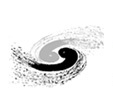 CEPC primary parameter （wangdou20160325）
Considerations on ARC lattice design
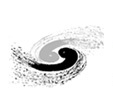 FODO cell, 90  /90 
non-interleaved sextupole scheme 
n=5
All 3rd and 4th RDT due to sextupoles cancelled
Amplitude-dependent tune shift is very small
Ncell= 120
LB= 19.96
Lcell= 47.92
theta= .0032188449319567555
Lring= 54820.479999999996
Nstr1= 18
Nstr2= 20
Vrfc= 220625000
frf= 6.5e+08
this lattice
H-low power wangdou20160325
NIP=2
Eng=120
Lring=54820.48
U0=2.933
thetaC=-
thetaP=-
Ne=2.67
Nb=44
Ib=.0105
Pbeam=30.800
rhoB=6200
alfap=-
bxstar=-
bystar=-
ex=2.094e-09
ey=0
sigxIP=-
sigyIP=-
ksix=-
ksiy=-
Vrf=3.53e+09
frf=6.5e+08
sigmaz=.00264
sigmazt=-
Phom=-
sigmae=.00130
eapt=-
eaptrf=-
ngamma=-
tbs=-
Fhg=-
Lmax=-
NIP=2                    ! Number of IPs [1]  
Eng=120                  ! Energy [GeV]  
Lring=54*1E3             ! Circumference [m]  
U0=2.96                  ! SR loss/turn [GeV]  
thetaC=15                ! Half crossing angle [mrad]  thetaP=2.6               ! Piwinski angle [1]  
Ne=2.67              	   ! Ne/bunch [10^11]  Nb=44                    ! bunch number [1]  
Ib=10.5*1e-3             ! Beam current[A]  
Pbeam=31.2               ! SR power/beam [MW]  rhoB=6.2*1e3             ! Bending radius [m] 
alfap=2.2e-5             ! Momentum compaction [1]  bxstar=0.268             ! beta x at IP [m] 
bystar=0.00124           ! beta y at IP [m]  
ex=2.06*1e-9             ! emittance x [m*rad]  
ey=0.0062*1e-9           ! emittance y [m*rad]  
sigxIP=23.5*1e-6         ! beam size x at IP [m]  
sigyIP=0.088*1e-6        ! beam size y at IP [m]  ksix=0.032               ! ksix/IP [1] 
ksiy=0.11                ! ksiy/IP [1]  
Vrf=3.53*1e9             ! Vrf [V] 
 frf=650*1e6              ! frf [Hz]  
sigmaz=3.0               ! Nature sigmaz [mm]  
sigmazt=4.0              ! Total sigmaz [mm]  
Phom=1.3                 ! HOM power/cavity [kw]  sigmae=0.13/100          ! Energy spread [1]  eapt=2/100               ! energy acceptance [1]  eaptrf=2.1/100           ! energy acceptance by RF [1]  ngamma=0.47              ! number of gamma  
tbs=32                   ! life time due to beamstrahlung [min]  Fhg=0.81                 ! Factor of hour glass 
Lmax=2.01                ! Lmax/IP [10^34/cm^2/s]
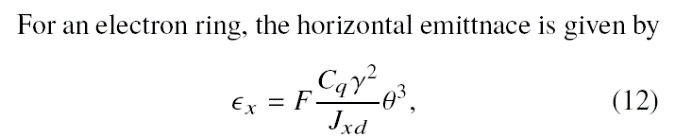 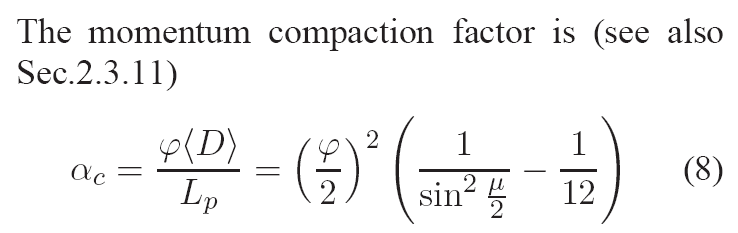 Damping time 15ms, i.e. 82 turns; filling factor 72.2%
ARC lattice
FODO cell
Dispersion Suppressor
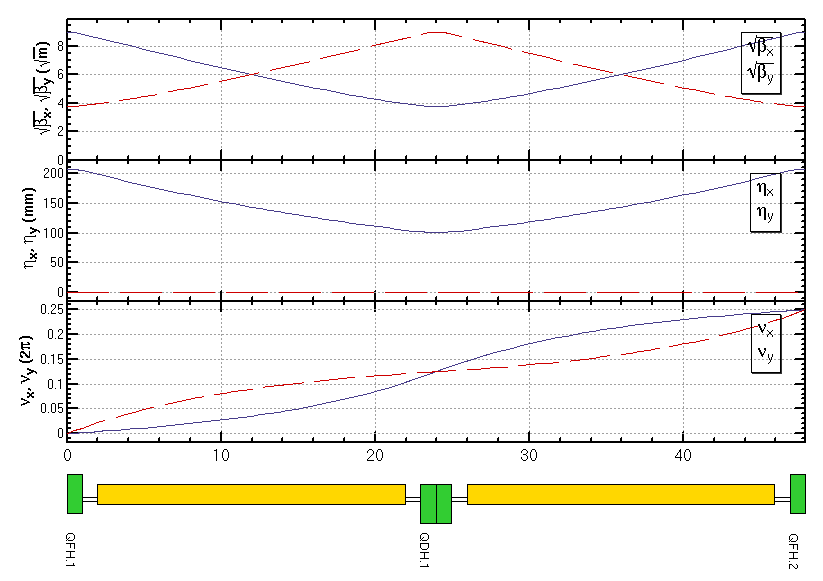 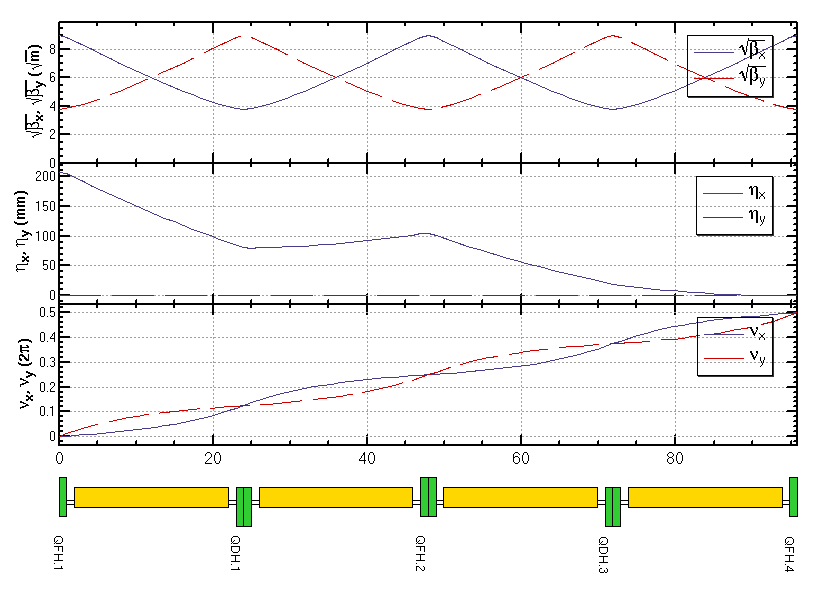 Sextupole configuration
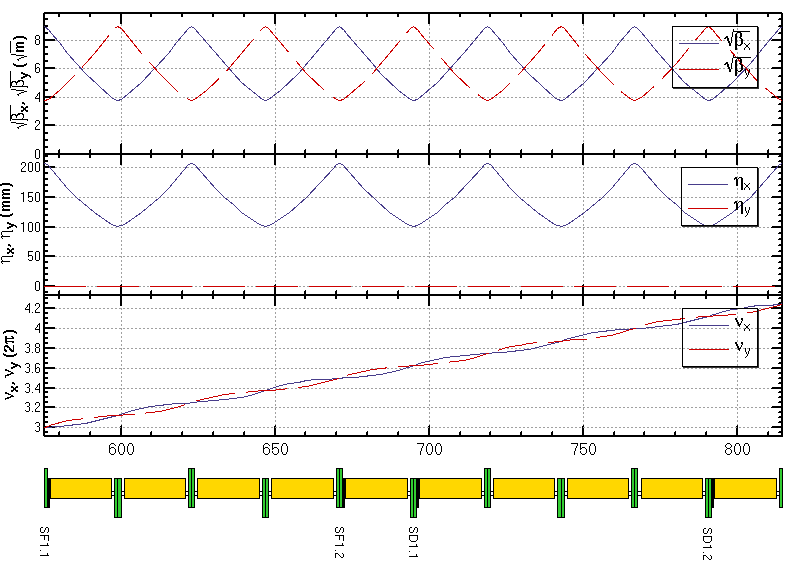 ARC lattice (cont.)
Whole ARC (w/o FFS,PDR)
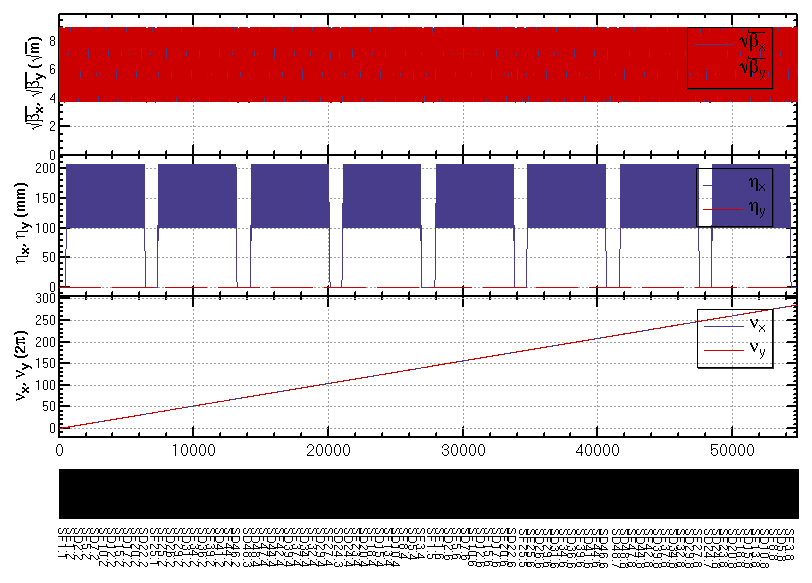 ARC+PDR
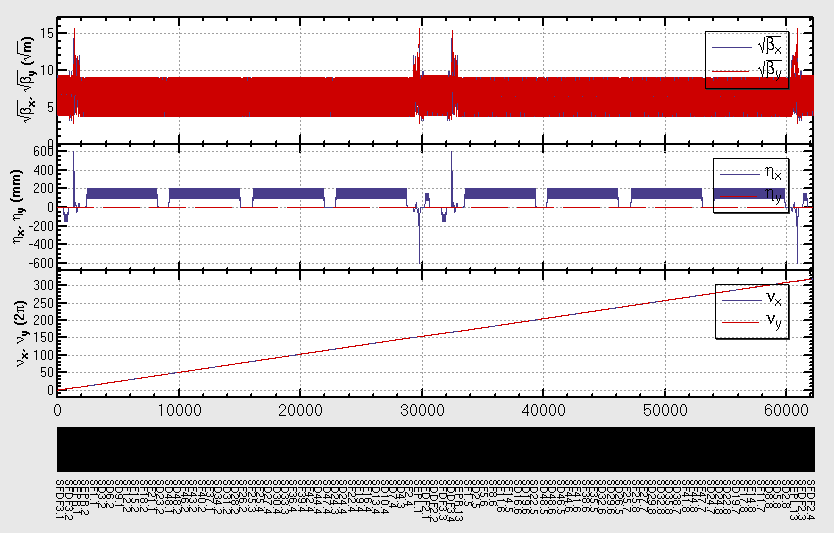 Para of ARC+PDR
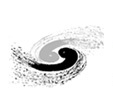 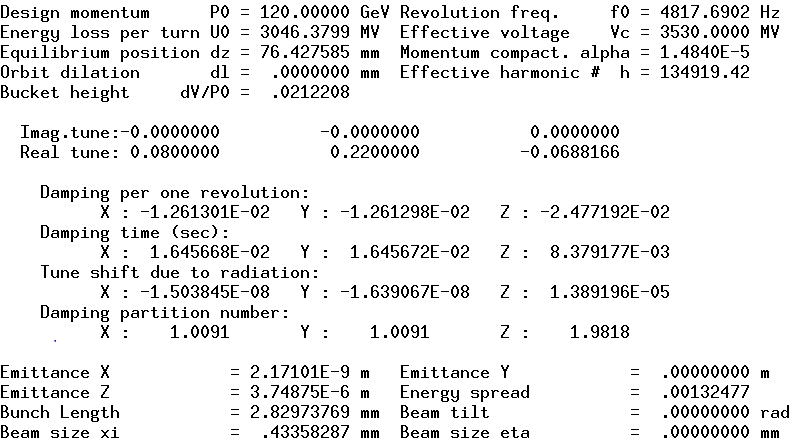 Finite  bandwidth chromaticity correction
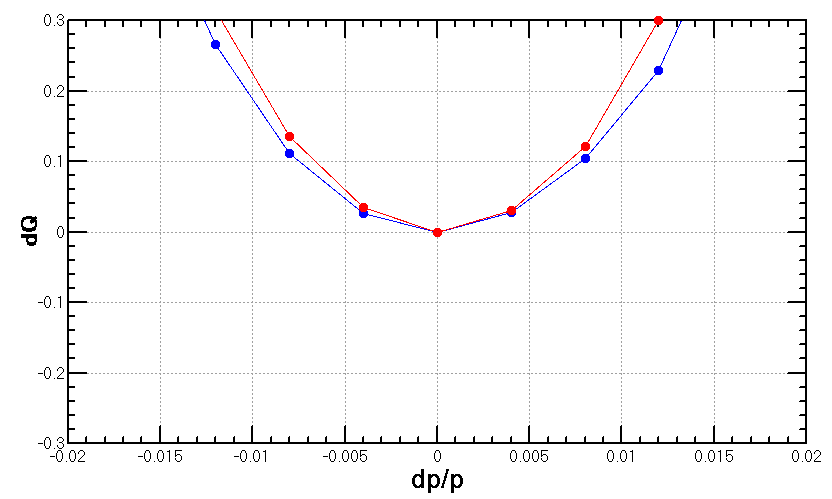 SF1     =(L =.39999999999999997  K2 =1.0872338850000658 )        
SD1     =(L =.39999999999999997  K2 =-2.1201424354323266 )
Dp=0.0001
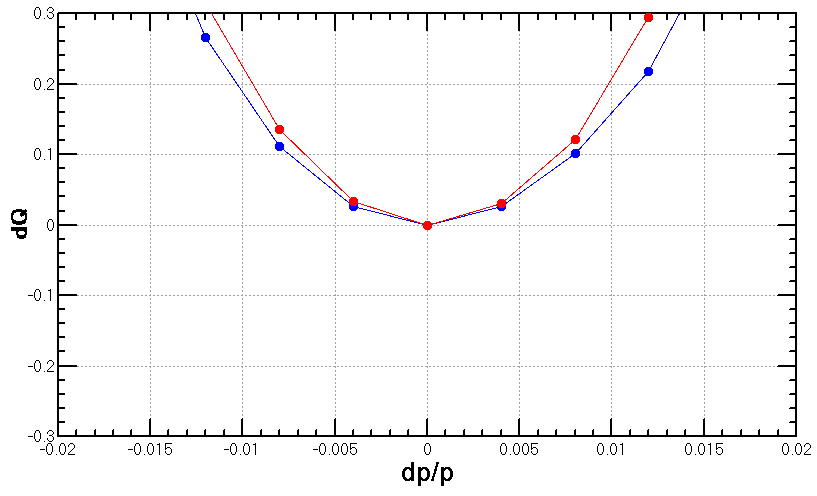 SFDF3   =(L =.4   K2 =-.8493594692528305 )        
SDDF3   =(L =.4   K2 =.46031797364269955 )       
SF1     =(L =.39999999999999997  K2 =1.0743425337555785 )        
SD1     =(L =.39999999999999997  K2 =-2.113250423331716 )
Dp=0.01
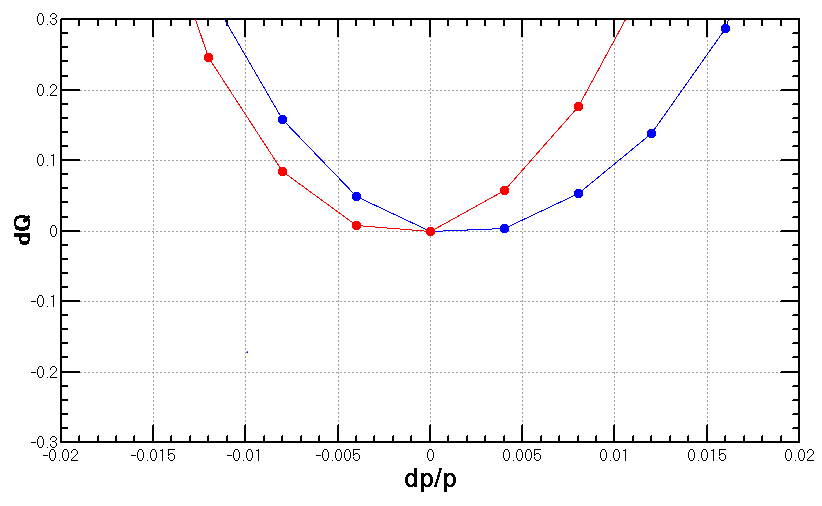 SFDF3   =(L =.4   K2 =-1.0832247134826412 )        
SDDF3   =(L =.4   K2 =1.9944186434969469 ) 
SF1     =(L =.39999999999999997  K2 =1.061241648709442 )        
SD1     =(L =.39999999999999997  K2 =-2.1135607367295 )
Dp=0.02
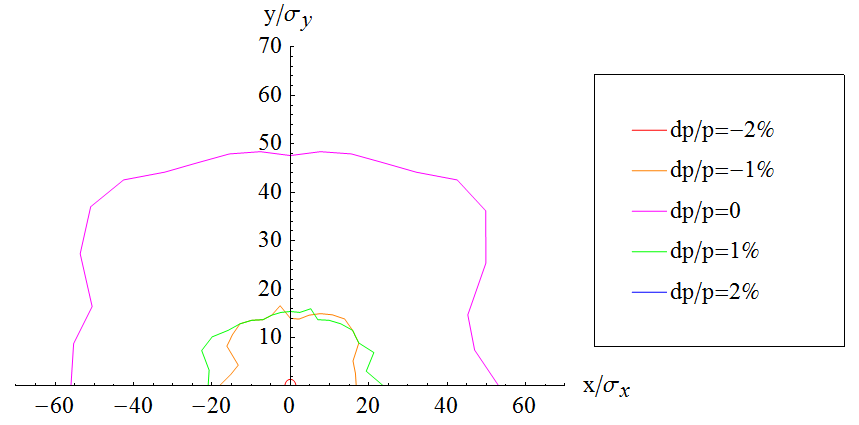 SF1     =(L =.39999999999999997  K2 =1.0872338850000658 )        
SD1     =(L =.39999999999999997  K2 =-2.1201424354323266 )
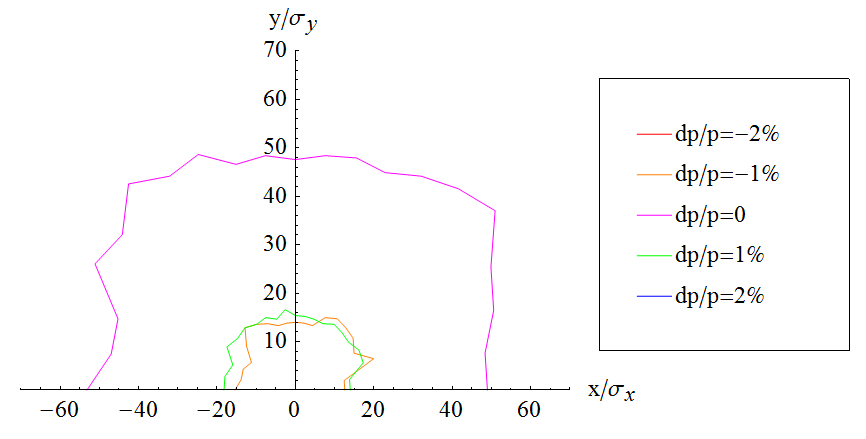 SFDF3   =(L =.4   K2 =-.8493594692528305 )        
SDDF3   =(L =.4   K2 =.46031797364269955 )       
SF1     =(L =.39999999999999997  K2 =1.0743425337555785 )        
SD1     =(L =.39999999999999997  K2 =-2.113250423331716 )
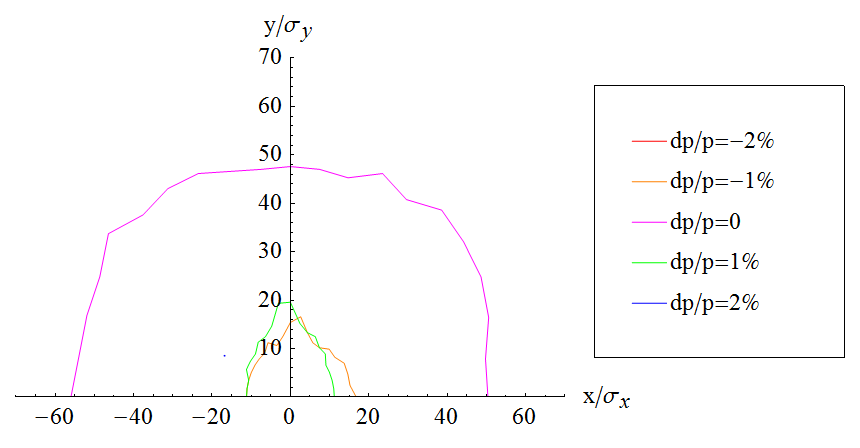 SFDF3   =(L =.4   K2 =-1.0832247134826412 )        
SDDF3   =(L =.4   K2 =1.9944186434969469 ) 
SF1     =(L =.39999999999999997  K2 =1.061241648709442 )        
SD1     =(L =.39999999999999997  K2 =-2.1135607367295 )
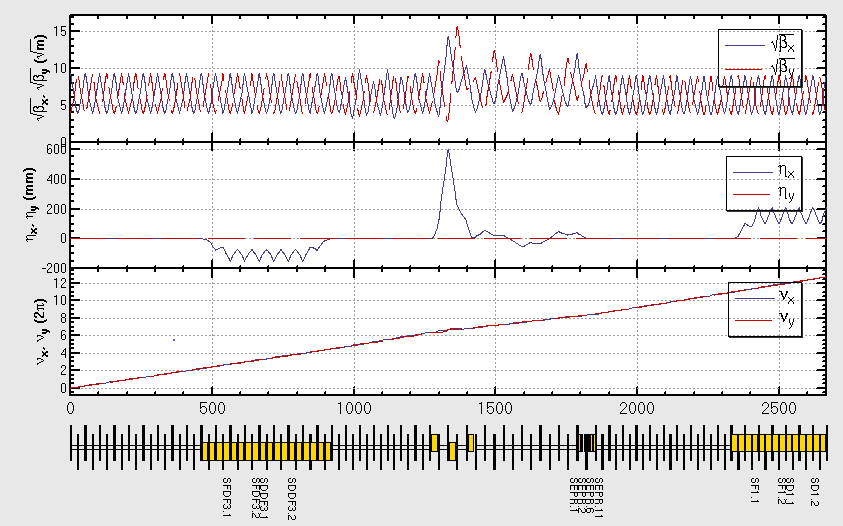 The sextupoles in present PDR lattice don’t help much to the  1st order chromaticity correction, i.e. can’t make local correction
Keep lattice; correct 1st and high order chromaticity with only ARC sextupoles ; correct high order chromaticity with help from PDR sextupoles. 
More sextupoles in PDR
Re-design PDR lattice
Optimize DA with ARC sextupoles
Optimize DA directly (optimize chromaticity is undergoing)
2, 4, 8, 24 families of sextupoles tried
DAx however DAy as we mainly optimize DAx vs 
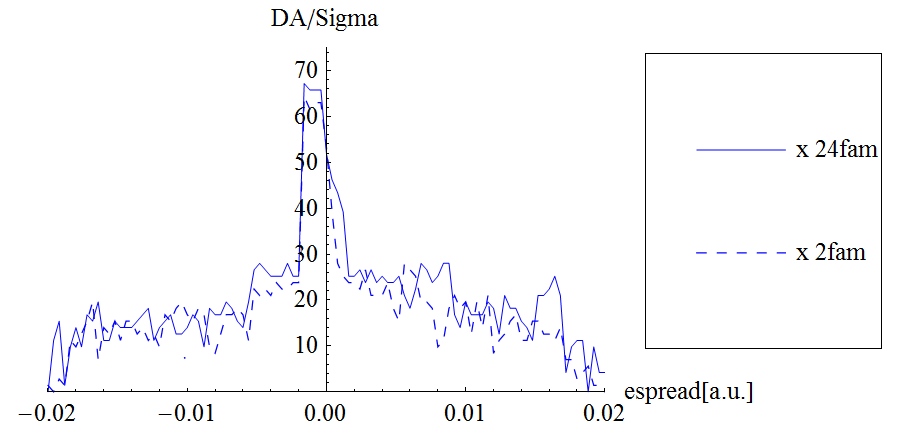 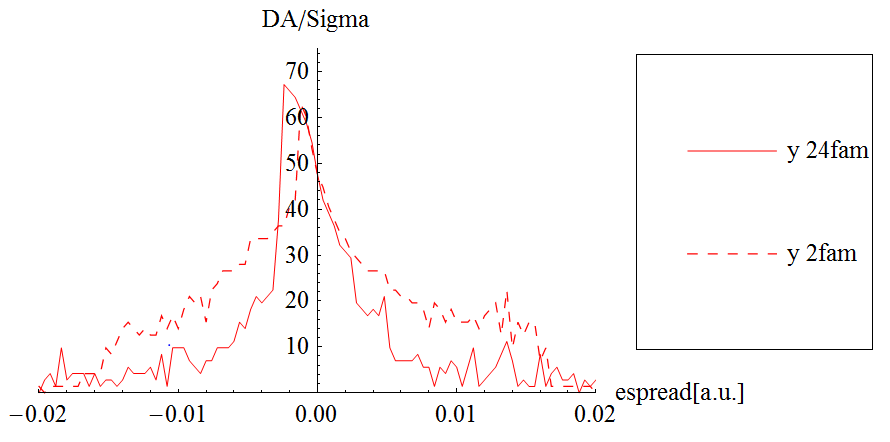 Optimize DA with ARC sextupoles
Optimize DA directly
2, 4, 8, 24 families of sextupoles tried
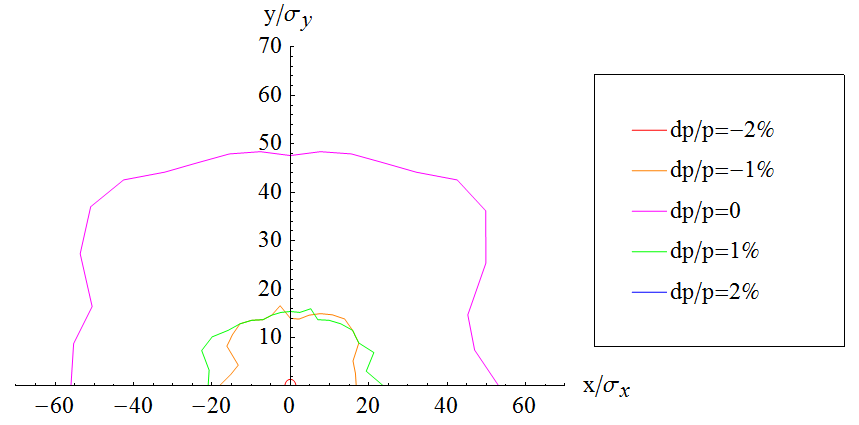 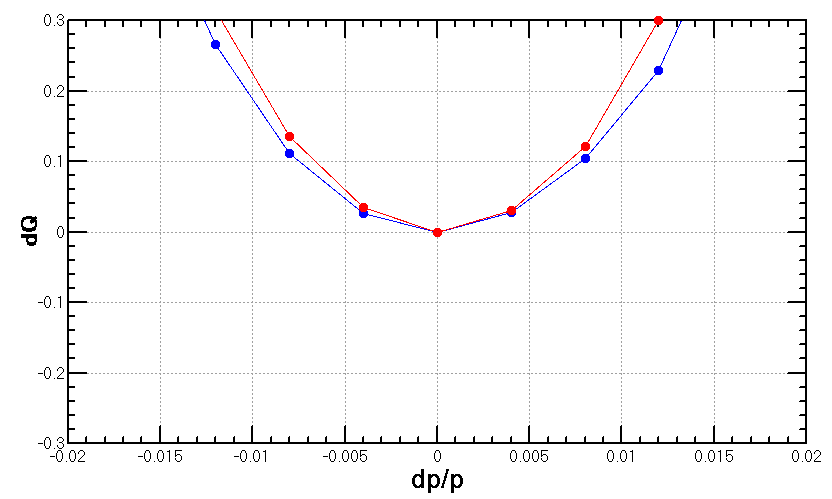 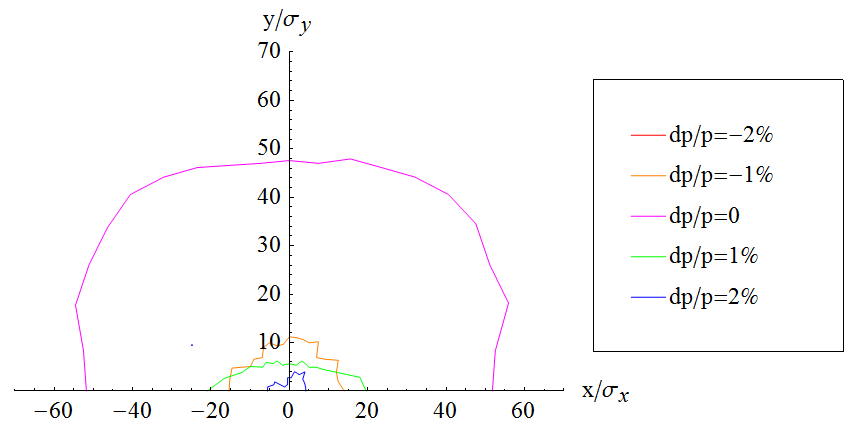 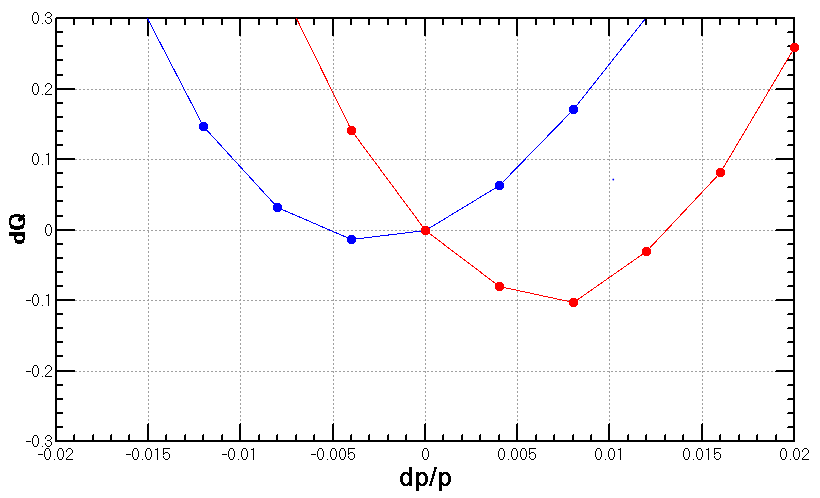 Reserved